CryptographyCS 555
Topic 35: Multi-Party Computation
1
Recap
Digital Signatures 
CCA-Secure Public Key Encryption
SSL/TLS
2
Commitment Schemes
A commitment scheme allows one party to “commit” to a message m by sending a commitment com with the following security properties
Hiding: the commitment doesn’t reveal anything about m
Binding: it is infeasible for the committer to output a commitment com that can later be revealed as two different messages m and m’

Physical Analogy: Sealed envelope. 
Hiding: Receiver cannot see message inside the envelope
Binding: Sender cannot change message inside the envelope
3
Commitment Scheme
4
params
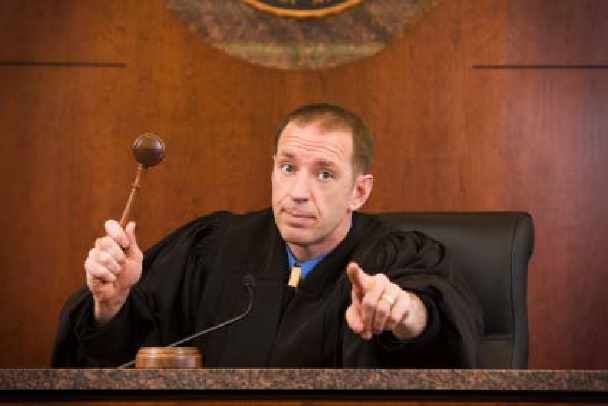 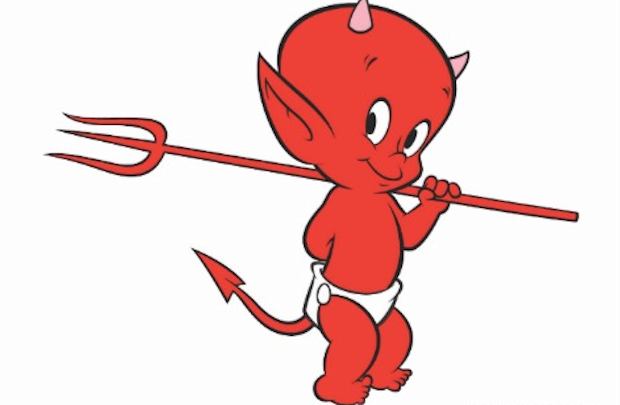 m0,m1
c = Com(params,mb;r)
b’
params = Gen(.)
Bit b
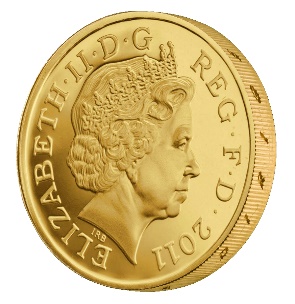 5
params
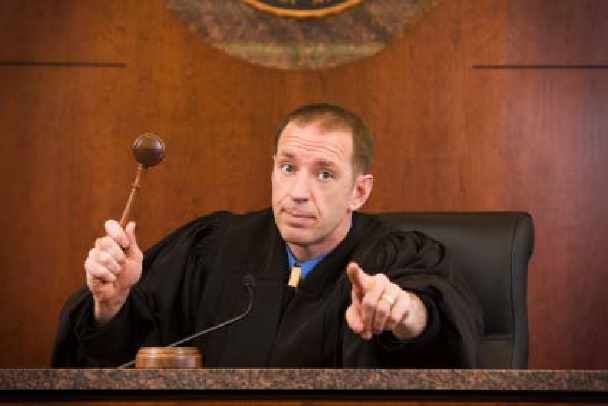 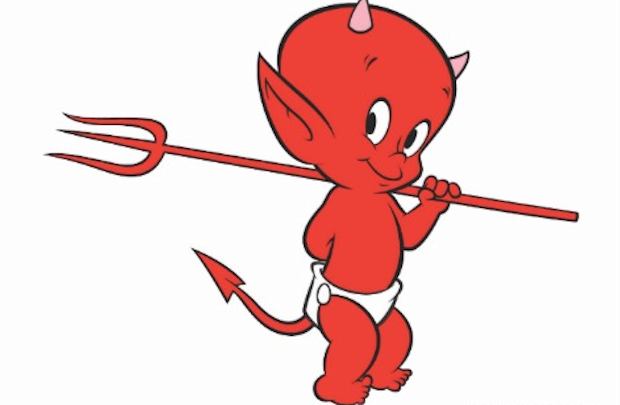 params = Gen(.)
Bit b
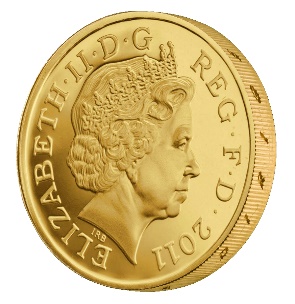 6
Secure commitment scheme
7
Application: Fair Coin Flipping
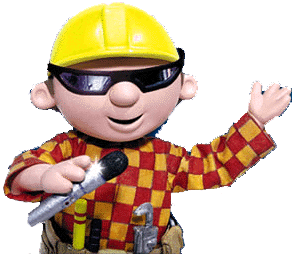 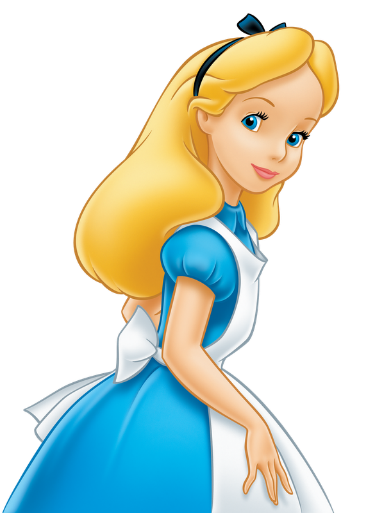 Com(params,b;r)
b’
Alice;
params
Bob; params;
Bit b
Security: Dishonest party cannot bias the coin
8
Secure Commitment Scheme with Random Oracle
9
Secure Commitment Scheme with Random Oracle
10
Application: Fair Coin Flipping
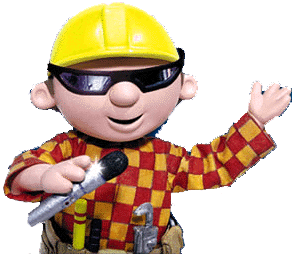 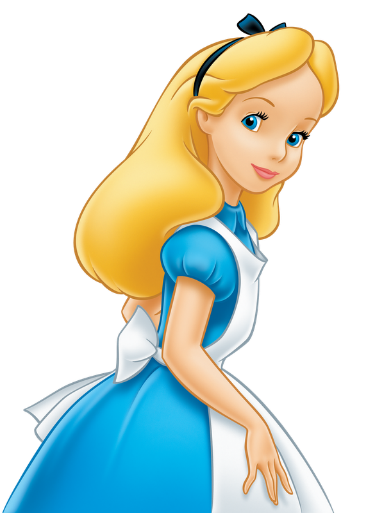 Com(params,b;r)
b’
Alice;
params
Bob; params;
Bit b
11
Application: Fair Coin Flipping
12
Application: Fair Coin Flipping
13
Application: Fair Coin Flipping
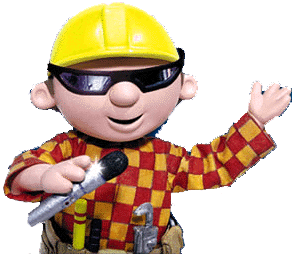 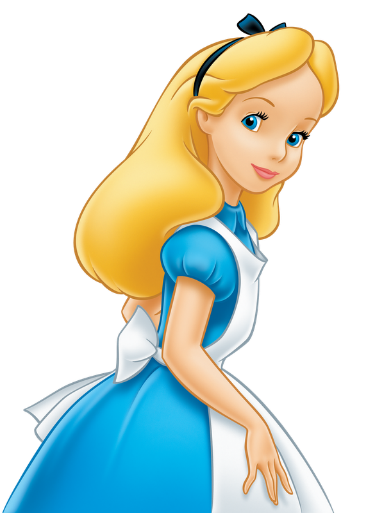 Com(params,b;r)
b’
Alice;
params
Bob; params;
Bit b
14
Fair Coin Flipping
15
Oblivious Transfer (OT)
1 out of 2 OT
Alice has two messages m0 and m1
At the end of the protocol
Bob gets exactly one of m0 and m1
Alice does not know which one 
Oblivious Transfer with a Trusted Third Party
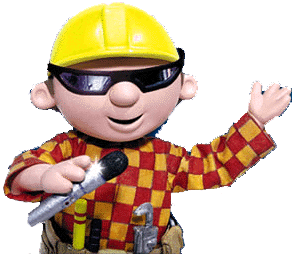 b
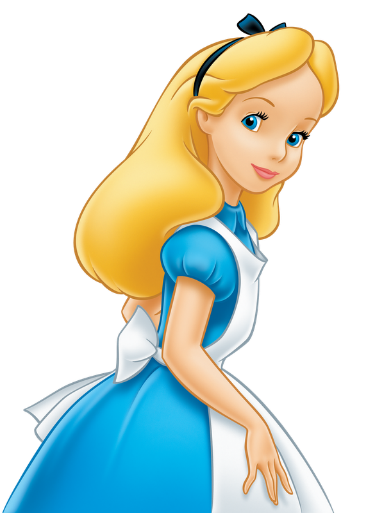 m0
1 out of 2 OT
mb
m1
16
Bellare-Micali 1-out-of-2-OT protocol
Oblivious Transfer without a Trusted Third Party 
g is a generator for a prime order group Gq  in which CDH problem is hard
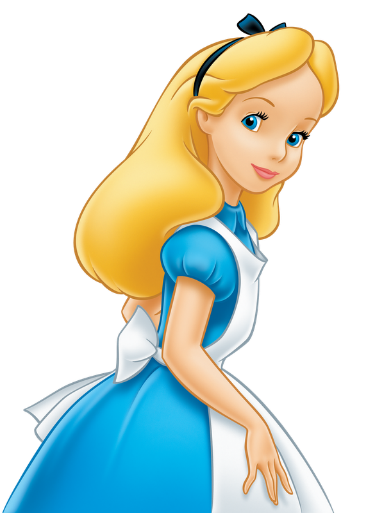 m0
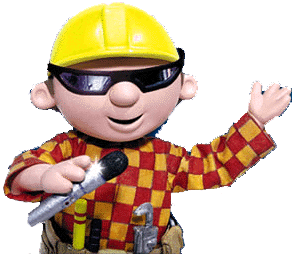 b
c
m1
c R Gq
k R Zq
17
Bellare-Micali 1-out-of-2-OT protocol
Oblivious Transfer without a Trusted Third Party 
g is a generator for a prime order group Gq  in which CDH is Hard
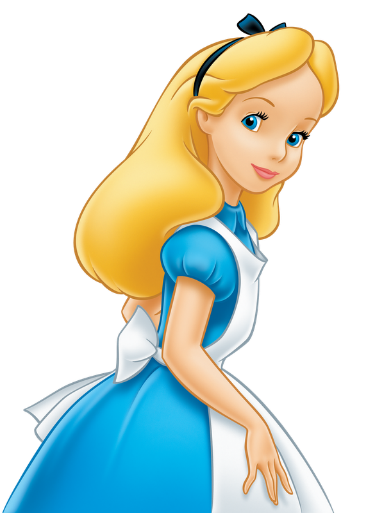 m0
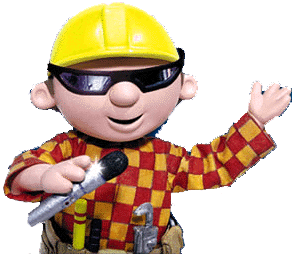 b
c
m1
c R Gq
k R Zq
18
Bellare-Micali 1-out-of-2-OT protocol
Oblivious Transfer without a Trusted Third Party 
g is a generator for a prime order group Gq  in which Discrete Log Problem is Hard
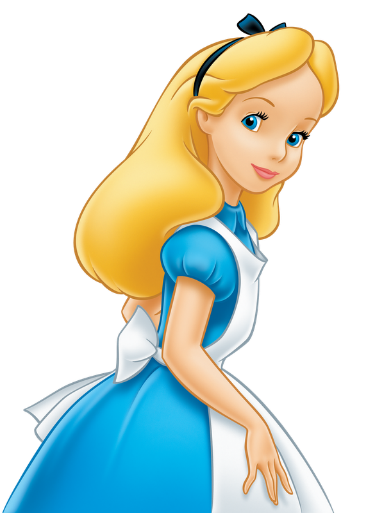 m0
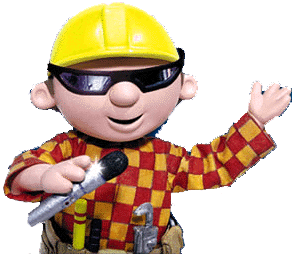 b
c
m1
c R Gq
k R Zq
19
Bellare-Micali 1-out-of-2-OT protocol
Oblivious Transfer without a Trusted Third Party 
g is a generator for a prime order group Gq  in which Discrete Log Problem is Hard
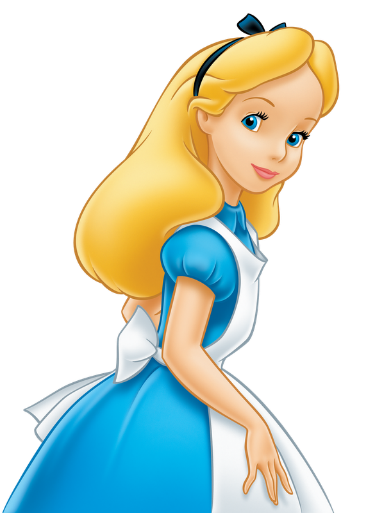 m0
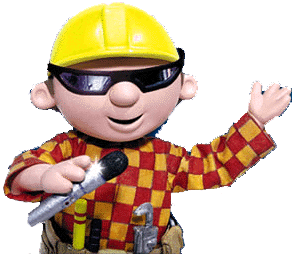 b
c
m1
c R Gq
k R Zq
20
Secure Multiparty Computation
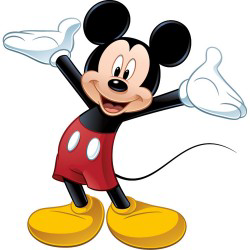 z, F, G, H
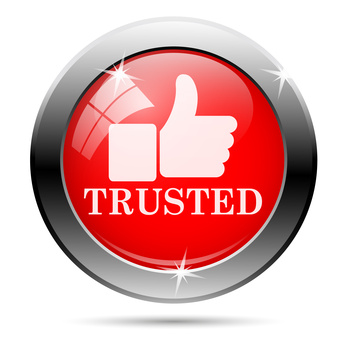 H(x,y,z)
x, F, G,H
y, F, G, H
G(x,y,z)
F(x,y,z)
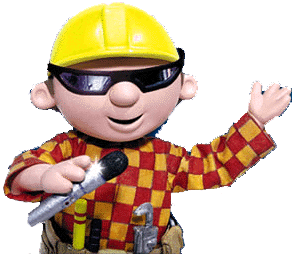 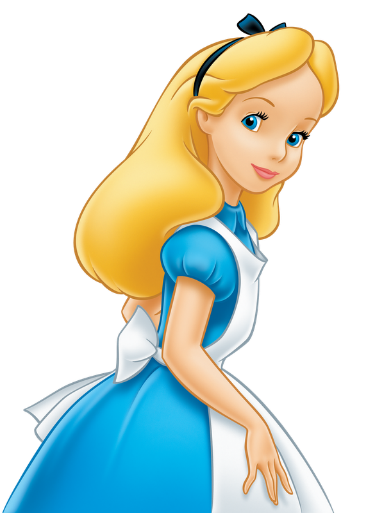 Bob only learns G(x,y,z)
Alice only learns F(x,y,z)
Mickey only learns H(x,y,z)
Cryptography: What if we don’t have a trusted third party?
21
Secure Multiparty Computation (Crushes)
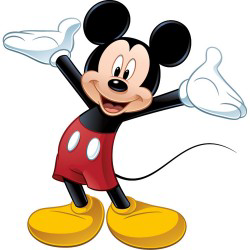 Z=“Alice”, F, G, H
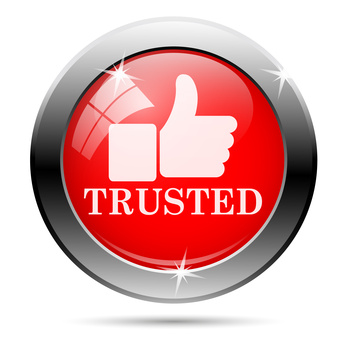 H(x,y,z)=“no match”
x=“Bob”, F, G,H
Y=“Alice”, F, G, H
F(x,y,z)=“match”
G(x,y,z)=“match”
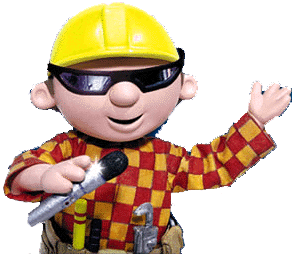 Bob only learns G(x,y,z)
Alice only learns F(x,y,z)
Mickey only learns H(x,y,z)
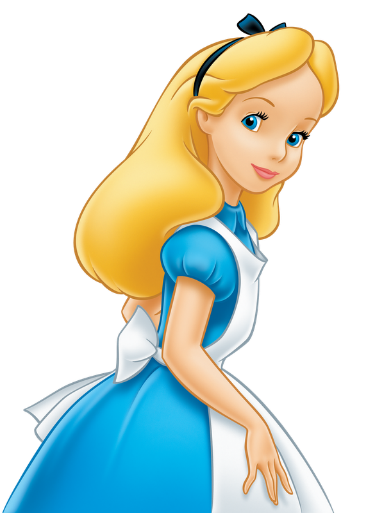 22
Secure Multiparty Computation (Crushes)
Key Point: The output H(x,y,z) may leak info about inputs. Thus, we cannot prevent Mickey from learning anything about x,y but Mickey should not learn anything else besides H(x,y,z)!
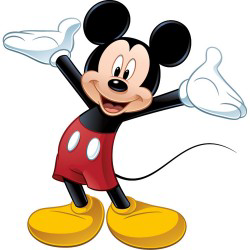 Z=“Alice”, F, G, H
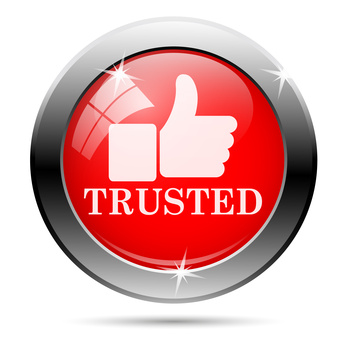 H(x,y,z)=“no match”
x=“Bob”, F, G,H
Y=“Alice”, F, G, H
F(x,y,z)=“match”
G(x,y,z)=“match”
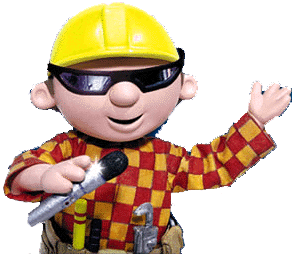 Bob only learns G(x,y,z)
Alice only learns F(x,y,z)
Mickey only learns H(x,y,z)
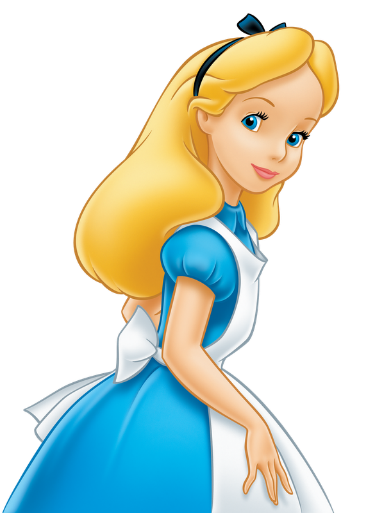 Though Question: How can we formalize this property?
23
Adversary Models
Semi-Honest (“honest, but curious”)
All parties follow protocol instructions, but…
 dishonest parties may be curious to violate privacy of others when possible
Fully Malicious Model
Adversarial Parties may deviate from the protocol arbitrarily
Quit unexpectedly
Send different messages
It is much harder to achieve security in the fully malicious model
Convert Secure Semi-Honest Protocol into Secure Protocol in Fully Malicious Mode?
Tool: Zero-Knowledge Proofs
24
Next Class: Zero-Knowledge Proofs
Read Wikipedia entry on Zero-Knowledge Proofs
https://en.wikipedia.org/wiki/Zero-knowledge_proof
25